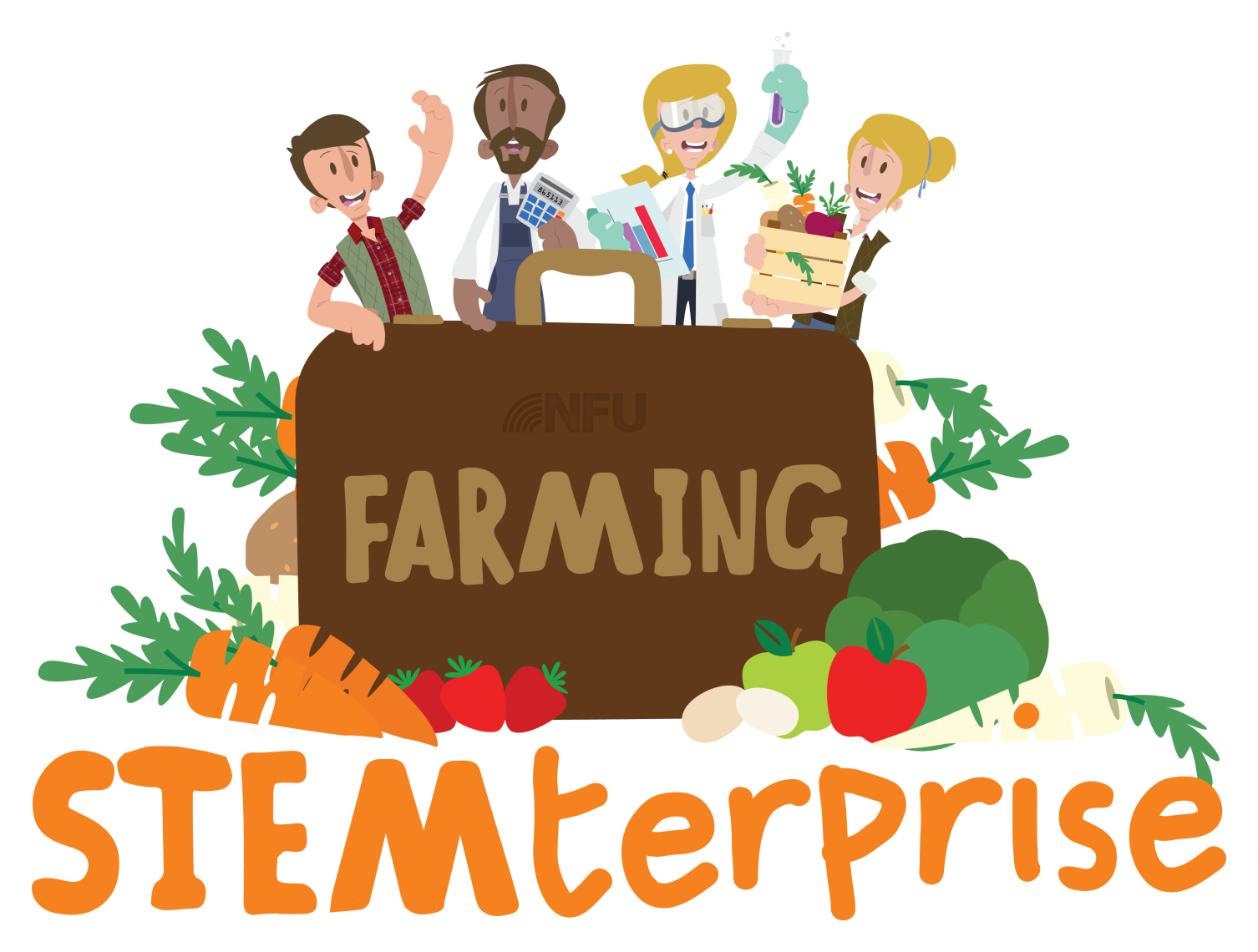 Stage 6: Calculating profit
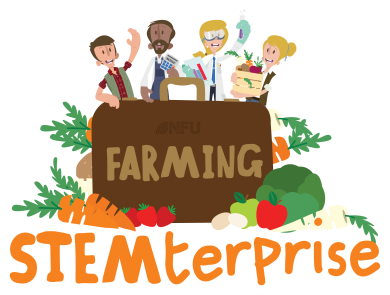 Learning Objectives:
To calculate profit
To solve multi-step problems

Today, we are going to decide what price we will charge for our restaurant dishes.
What factors must we consider when deciding on a price?

Talk to your business group.
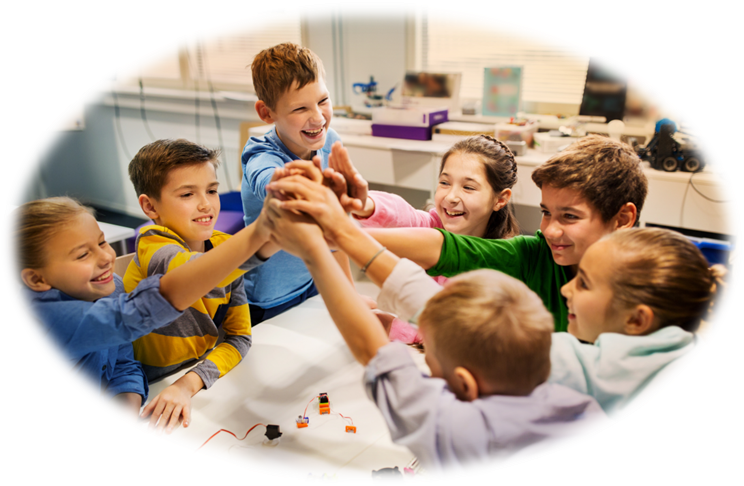 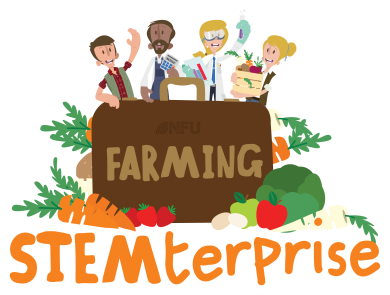 Look at your recipe to find out the number of portions of your dish that you can make. 

We will use this information to work out the cost per unit.
 
Your cost per unit is how much each portion will cost to make.

To calculate the cost per unit, you divide your total cost by the number of portions that you can make.
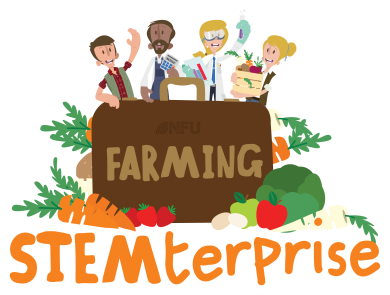 Breakeven

If you sell all of your portions for the cost per unit (how much it cost to make them) then you will have made enough money to cover your costs; this is called your break even point. Selling your products at this price means you will neither gain nor lose money.

However, for your farm restaurant business to be successful, you need to make a profit.

What is profit?
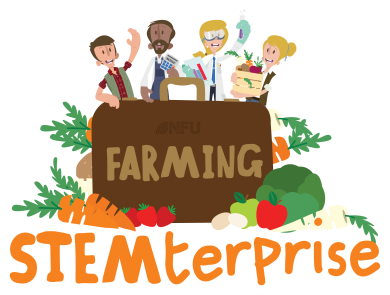 Profit
Your profit is how much money you have made from selling your products after you have taken away the total cost of buying their ingredients.

Profit= selling price – ingredients cost
For example:
If it costs 50p to make one portion, how much do I need to sell it for in order to make a profit?

How much profit will I make if I sell my dish for 75p?
How much your ingredients cost
How much money you make
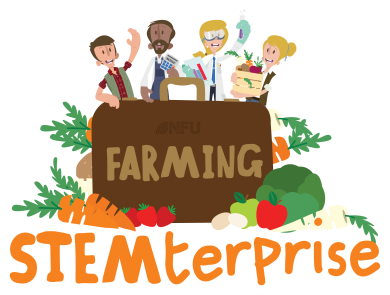 Deciding on a selling price
Use the restaurant websites to research the price of you competitors’ dishes.

Decide on a price for your dish. Ensure you charge enough to make a profit but not so much that your customers will take their business elsewhere!
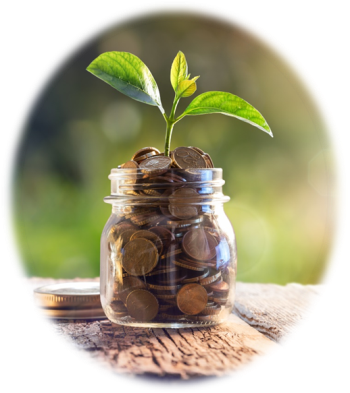 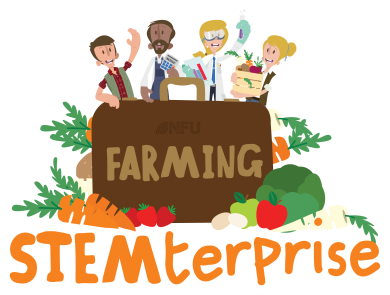 Calculating your profit per unit
Calculate how much profit you will make on each portion of product that you sell.

Profit per unit= selling price per unit - cost per unit
For example:
If it costs 70p to make one portion, how much profit will I make if I sell each one for 80p?

How much profit will I make if I sell one tortilla for 55p ?
The price each customer will pay for their dish
How much each dish costs you to make
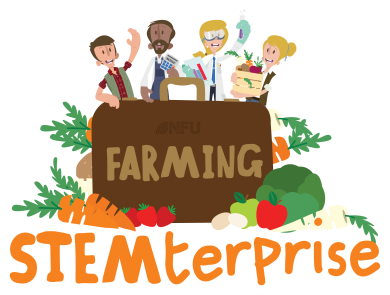 Calculating your expected total profit
How much profit will you make if you sell all your portions for the price you have decided on?

Total Profit= profit per unit x number of portions sold
For example:
If I make 30p profit per portion and I sell 24 portions, how much profit will I make?

What if I sell 53 portions?
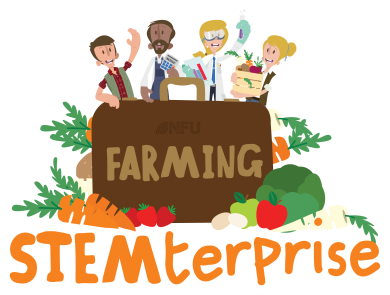 Running an ethical business

As business owners, who do we need to make sure we treat fairly? Talk to your business group.

In addition to ensuring our business makes a profit, we need to make sure that our suppliers are paid a fair price whilst not charging our consumers too much money.

Why?
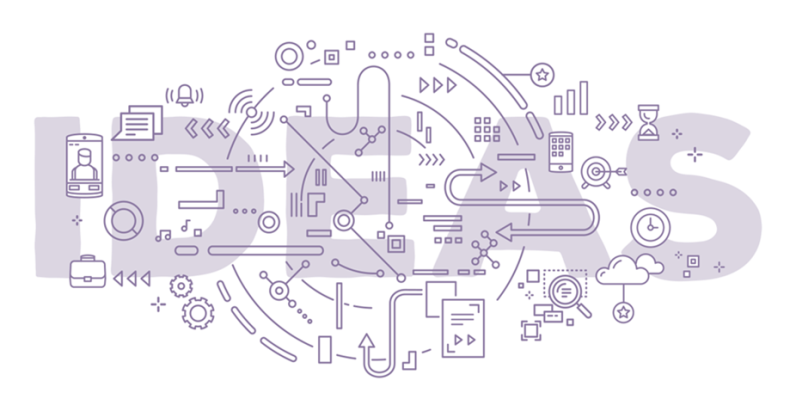